Time dependent problems in superconductivity – some recent advances
Predrag Miranović
University of Montenegro
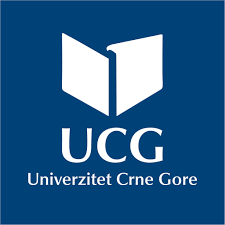 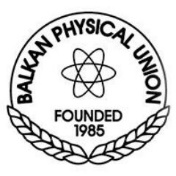 1
Phenomenological approach – Time dependent Meissner effect
What will happen if applied magnetic field is time dependent:
Vladimir G. Kogan and Ruslan Prozorov, „Anisotropic time-dependent London approach: Application to the ac response in the Meissner state“, Phys. Rev. B 102, 184514 (2020)
2
Electromagnetic wave scattering on superconducting sample –work in progress
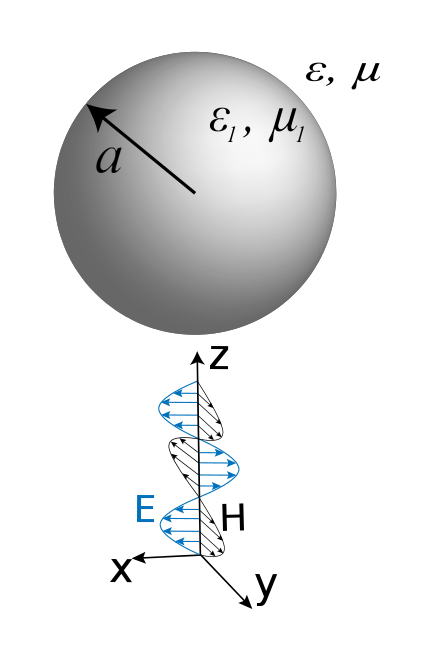 What happens if circulary polarized electromagnetic wave fall on superconductor?
3
Inverse Faraday effect
Faraday effect: EM wave polarization plane rotated by static magnetic field
Riccardo Hertel, Theory of the inverse Faraday effect in metals, Journal of Magnetism and Magnetic Materials 303 (2006) L1–L4
4
Inverse Faraday effect in superconductors – phenomenological GL approach I
Linear in field correction that originates from the nonlinear EM field correction of order parameter
S. V. Mironov, A. S. Mel’nikov, I. D. Tokman, V. Vadimov, B. Lounis, and A. I. Buzdin, „Inverse Faraday Effect for Superconducting Condensates “, Phys. Rev. Lett. 126, 137002 (2021)
5
Inverse Faraday effect in superconductors – phenomenological GL approach II
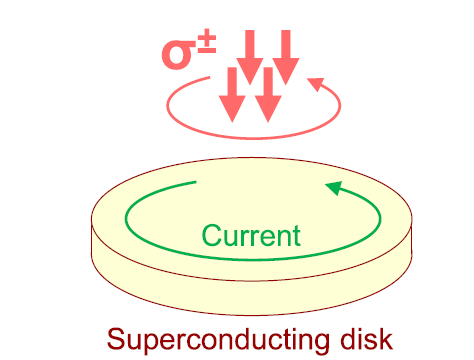 Low frequency approximation
S. V. Mironov, A. S. Mel’nikov, I. D. Tokman, V. Vadimov, B. Lounis, and A. I. Buzdin, „Inverse Faraday Effect for Superconducting Condensates “, Phys. Rev. Lett. 126, 137002 (2021)
6
Microscopic approach to time dependent phenomena in superconductors
D. Rainer and J. A. Sauls, Strong-Coupling Theory of Superconductivity, Superconductivity: From Basic Physics to New Developments, arXiv: 1809.05264.
7
First approximation current-field relationship microscopic theory
8
9
Static and moving vorticesL. Embon, Y. Anahory, Ž.L. Jelić, E. O. Lachman, Y. Myasoedov, M. E. Huber, G. P. Mikitik, A. V. Silhanek, M. V. Milošević, A. Gurevich & E. Zeldov, “Imaging of super-fast dynamics and flow instabilities of superconducting vortices”, Nature Communications volume 8, Article number: 85 (2017)
Vortex-vortex potential energy as a function of inter-vortex distance r (static case)
V. G. Kogan and N. Nakagawa,” Current distributions by moving vortices in superconductors”, Phys. Rev. B 104, 094523 (2021)
V. G. Kogan and N. Nakagawa, “Moving vortices in anisotropic superconductors”,  Phys. Rev. B 104, 094523 (2021)
V. G. Kogan and R. Prozorov, “Interaction between moving Abrikosov vortices in type-II superconductors”, Phys. Rev. B 102, 024506 (2020)
10
Static and moving vortices
V. G. Kogan and N. Nakagawa, “Moving vortices in anisotropic superconductors”,  Phys. Rev. B 104, 094523 (2021) . Motion related part of magnetic and electric field is slowly varying
Vortex at rest
Moving vortex
11
Oscillating vortex lattice - work in progress:
Oscillation of vortex lattice (or crystal lattice) is governed by its elastic properties [1]
Conclusion: Elastic moduli of vortex lattice must depend on oscillation frequency!!
[1] P. Miranovic and V. G. Kogan, “Elastic Moduli of Vortex Lattices within Nonlocal London Model”, Phys. Rev. Lett. 87, 137002 (2001).
12
A. Gurevich, T. Kubo, J.A. Sauls, “Challenges and opportunities of superconductor radio fruequency  theory for next generation particle accelerators”, Snowmass 21, arXiv:2203.08315
Radio frequency superconductivity is a cornerstone technology for many future HEP particle accelerators and experiments from colliders to proton drivers for neutrino facilities to searches for dark matter
Establishing the Q limit, mechanisms of nonlinear surface resistance and the residual resistance in a nonequilibrium superconductor under a strong RF field.
Establishing the srf breakdown field limit, dynamic superheating field and its dependencies on frequency, temperature and concentration of impurities.
 Losses due to trapped vortices and extreme dynamics of ultrafast vortices driven by strong rf Meissner currents in srf cavities. 
Optimization of srf performance due to surface nanostructuring of the cavity surface, multilayers and impurity management.
13